ASOCIACIÓN CARDIOVASCULAR CENTROCCIDENTAL
CENTRO CARDIOVASCULAR REGIONAL
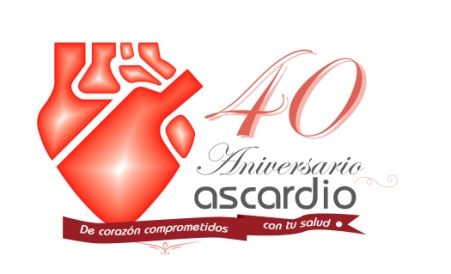 ACTIVIDAD MERIDIANA DE EVIDENCIA CIENTIFICA“RESUMEN Y CONCLUSION 2015”
DOCTORAS PRESENTES DURANTE REVISIÓN DE EVIDENCIA CIENTÍFICA:

Liankys E. López
Irma E. Velásquez
Darkis Y. Díaz
Jennifer G. Uzcategui
Rosa M. Finizola
Expositores:

DR. JOSE FLORES HIGUITA
DR. FREDDY SIBADA
Barquisimeto, enero 2016
EXPERIENCIA DEL SERVICIO DE CARDIOLOGIA INFANTIL CCR ASCARDIO
Preámbulo: Generalmente  a todo paciente lactante con diagnostico de cardiopatía congénita compleja con cortocircuito de izquierda a derecha, HAP severa y con criterio quirúrgico correctivo precoz se asocia tratamiento con sildenafil. Algunas de las madres refieren beneficios clínicos, así como otras efectos deletéreos, además que al momento en el cual el paciente es referido al centro donde le es brindada la corrección quirúrgica es omitida la administración de dicho fármaco.
EXPERIENCIA DEL SERVICIO DE CARDIOLOGIA INFANTIL CCR ASCARDIO
En vista de lo antes expuesto surgen dudas, ya que ante dichas cardiopatías que producen hiperflujo pulmonar se puede plantear que en un paciente lactante de reciente diagnostico en quien las resistencias pulmonares generalmente se encuentran bajas, el sildenafil al producir dilatación de la vasculatura pulmonar puede exacerbar dicho hiperflujo, que fisiopatológicamente aun no ha sido profundamente estudiado a manera de evidencia.
EXPERIENCIA DEL SERVICIO DE CARDIOLOGIA INFANTIL CCR ASCARDIO
Caso contrario sucede con pacientes mayores con exposición crónica al hiperflujo pulmonar y persistencia de hipertensión arterial pulmonar, en quienes las resistencias vasculares pulmonares se encuentran elevadas con hipertrofia de la capa muscular del vaso, en los cuales hay mayor compromiso del intercambio hematogaseoso, presentando verdaderos beneficios clínicos y paraclínicos con la administración del sildenafil ( ESTUDIOS SUPER 1 Y 2).
Para el desarrollo de esta actividad durante el año 2015 inicialmente surge una pregunta clínica relevante…
?
¿Hay beneficios con el uso de sildenafil en pacientes de 0-2 años con Cardiopatías congénitas con Cortocircuito de izquierda a derecha e Hipertensión Arterial Pulmonar?
Se llevo a cabo una revisión de artículos relacionados al punto a tratar. Tomando como punto de partida para la evaluación los siguientes artículos:
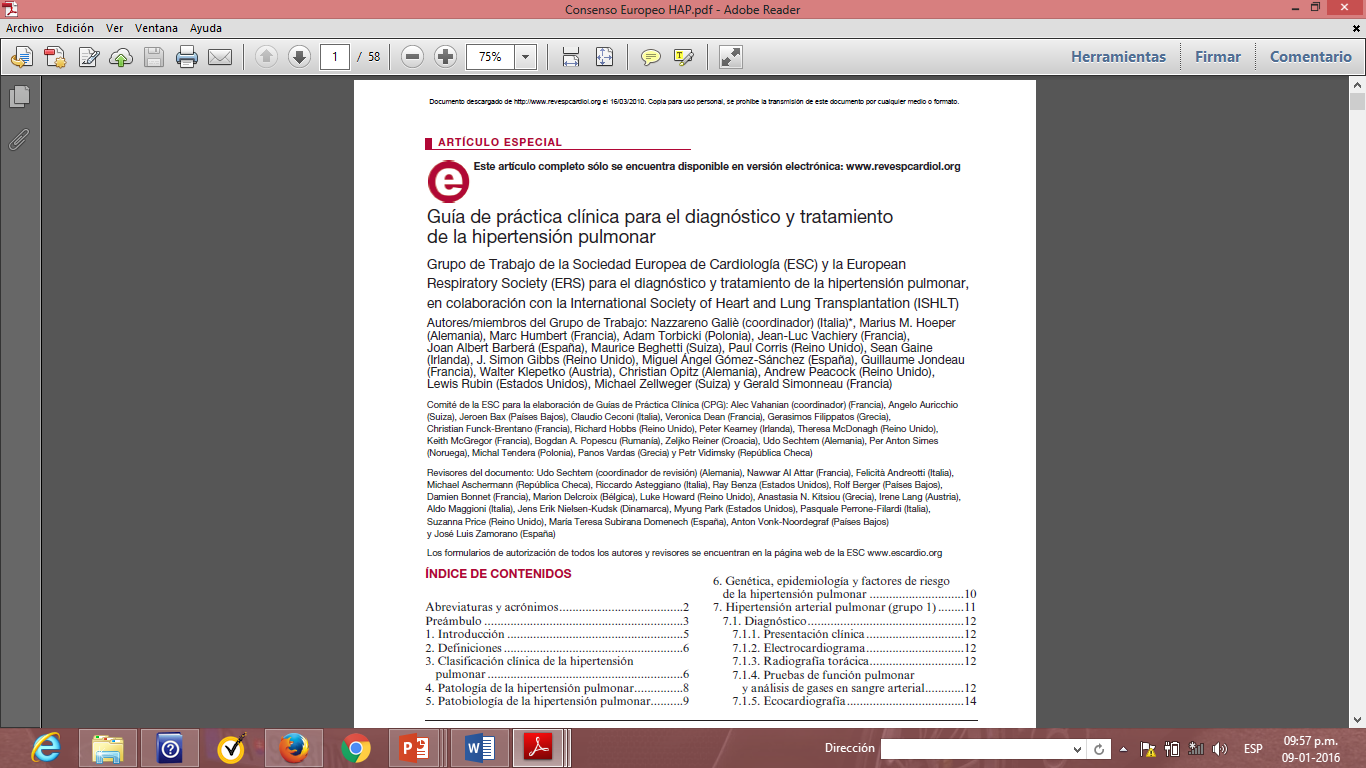 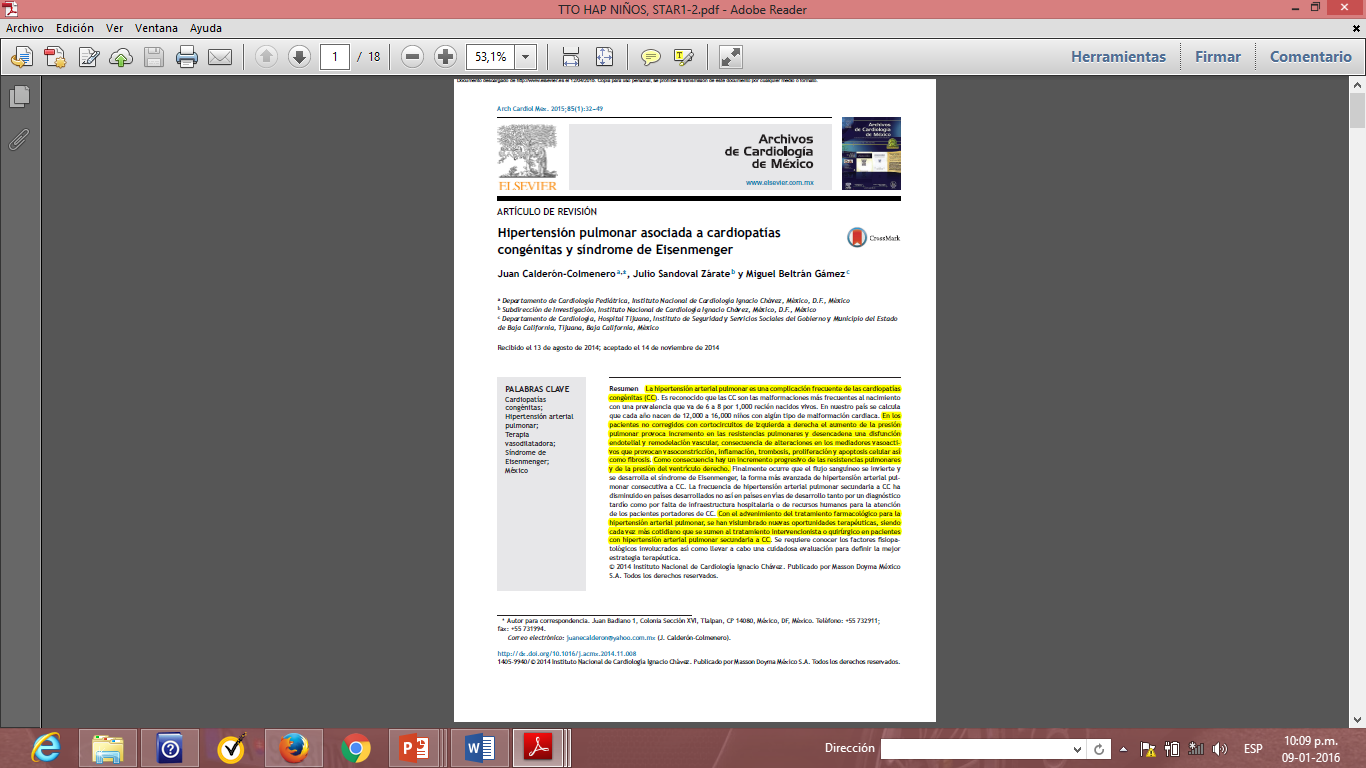 [Speaker Notes: Para responder dicha pregunta se llevo a cabo una revisión exhaustiva en búsqueda de artículos que fueran relacionados al punto a tratar (Medline, PubMed, Cochrane, EBS Cohost), obteniendo un pool de bibliografías que fueron mostradas al servicio en una reunión denominada “Puesta al Día”, tomando como punto de partida para la evaluación los siguientes artículos:

 Guía de práctica clínica para el diagnóstico y tratamiento de la hipertensión pulmonar. Grupo de Trabajo de la Sociedad Europea de Cardiología (ESC) y la European Respiratory Society (ERS) para el diagnóstico y tratamiento de la hipertensión pulmonar.

Artículo de revisión del instituto nacional de cardiología Ignacio Chávez: Hipertensión pulmonar asociada a cardiopatías congénitas y síndrome de Eisenmenger]
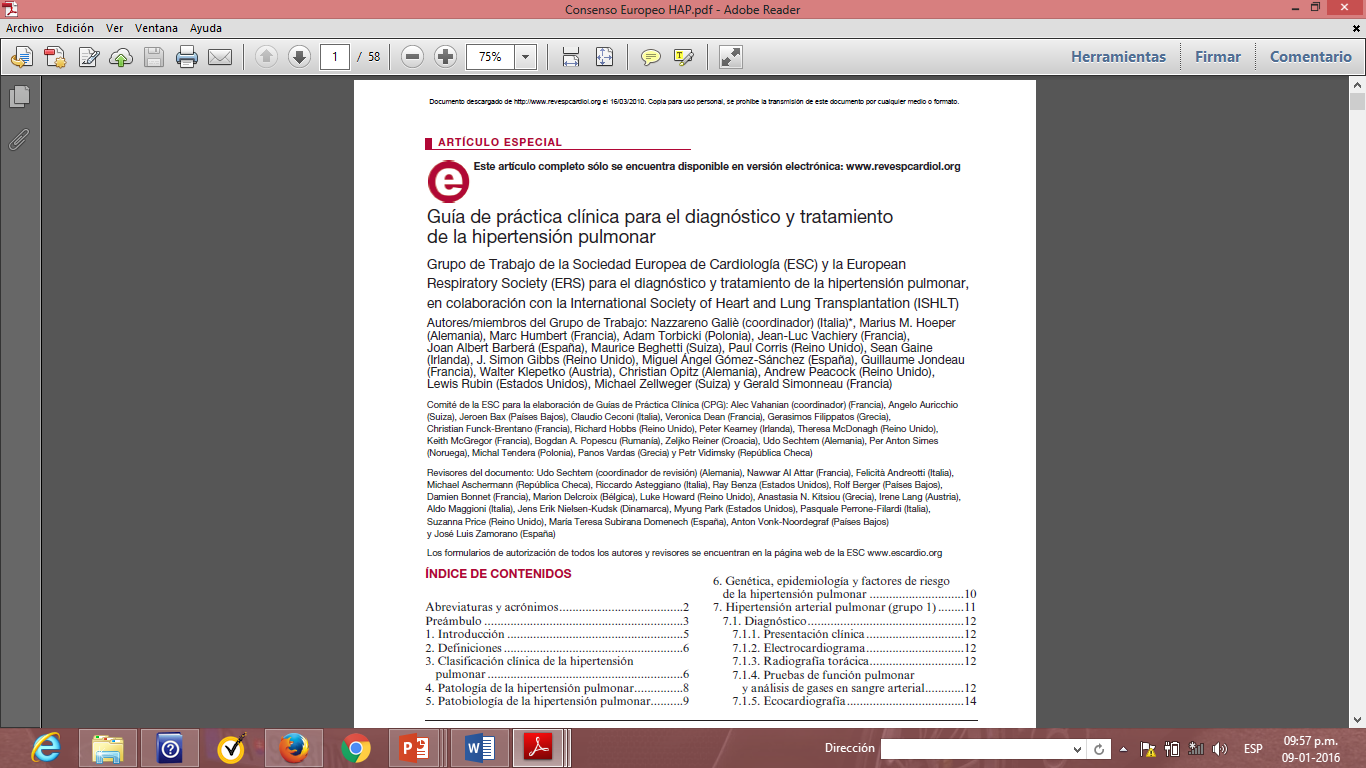 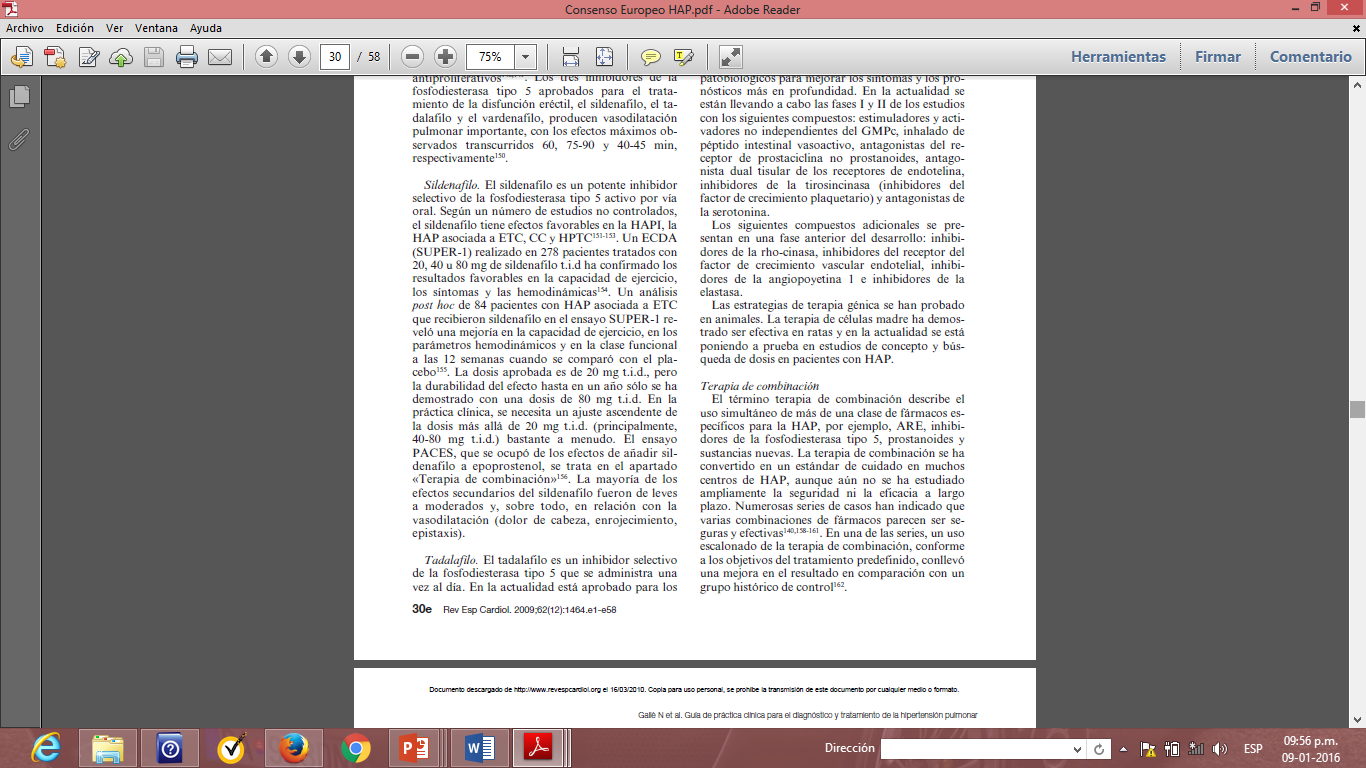 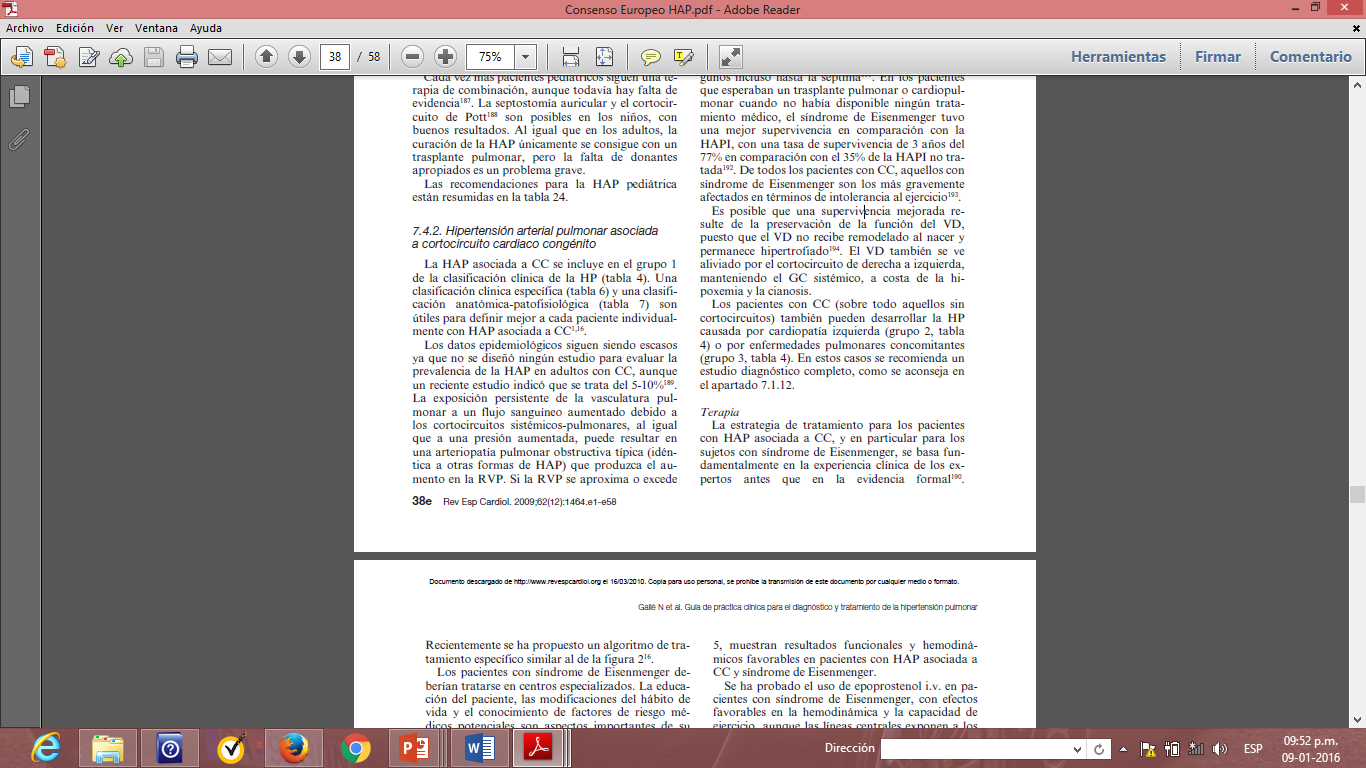 Fragmentos paginas 30, 38 guía practica clínica para el diagnostico y tratamiento de la hipertensión pulmonar
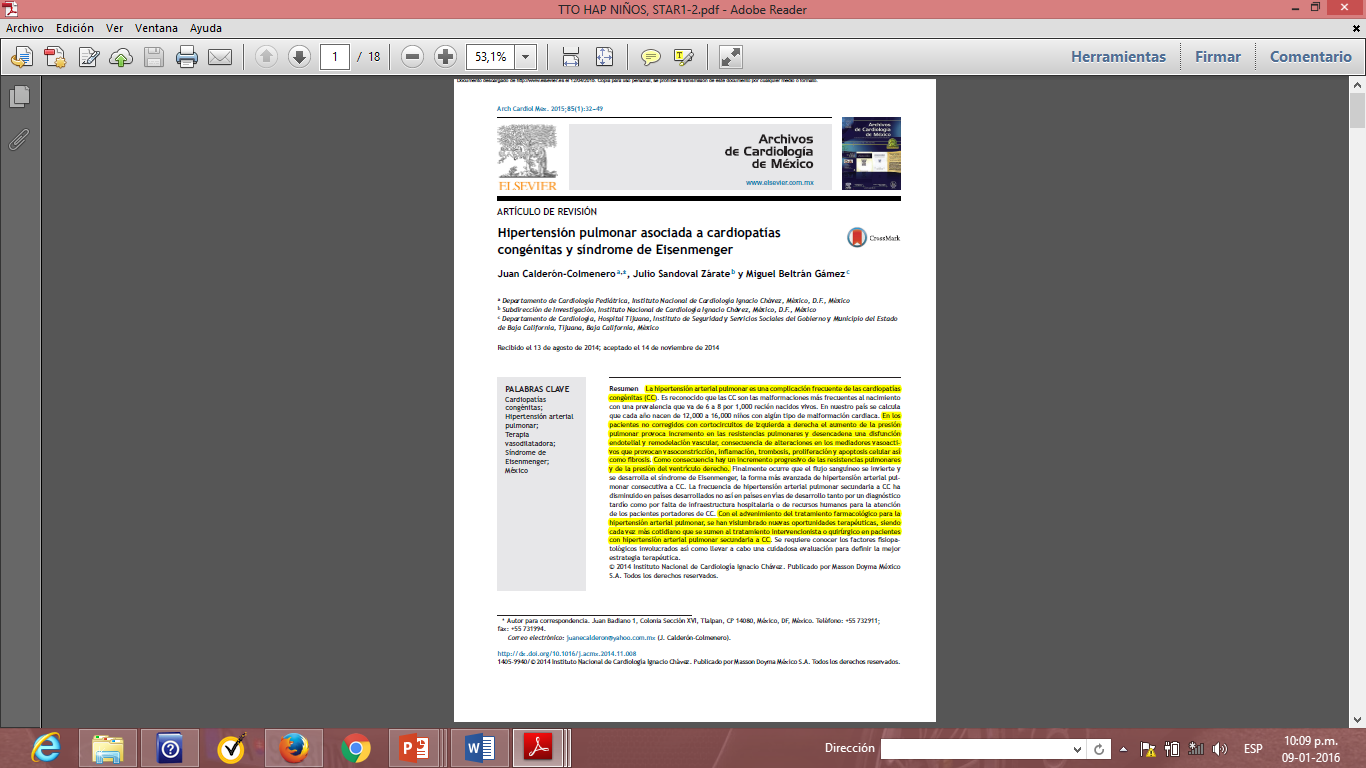 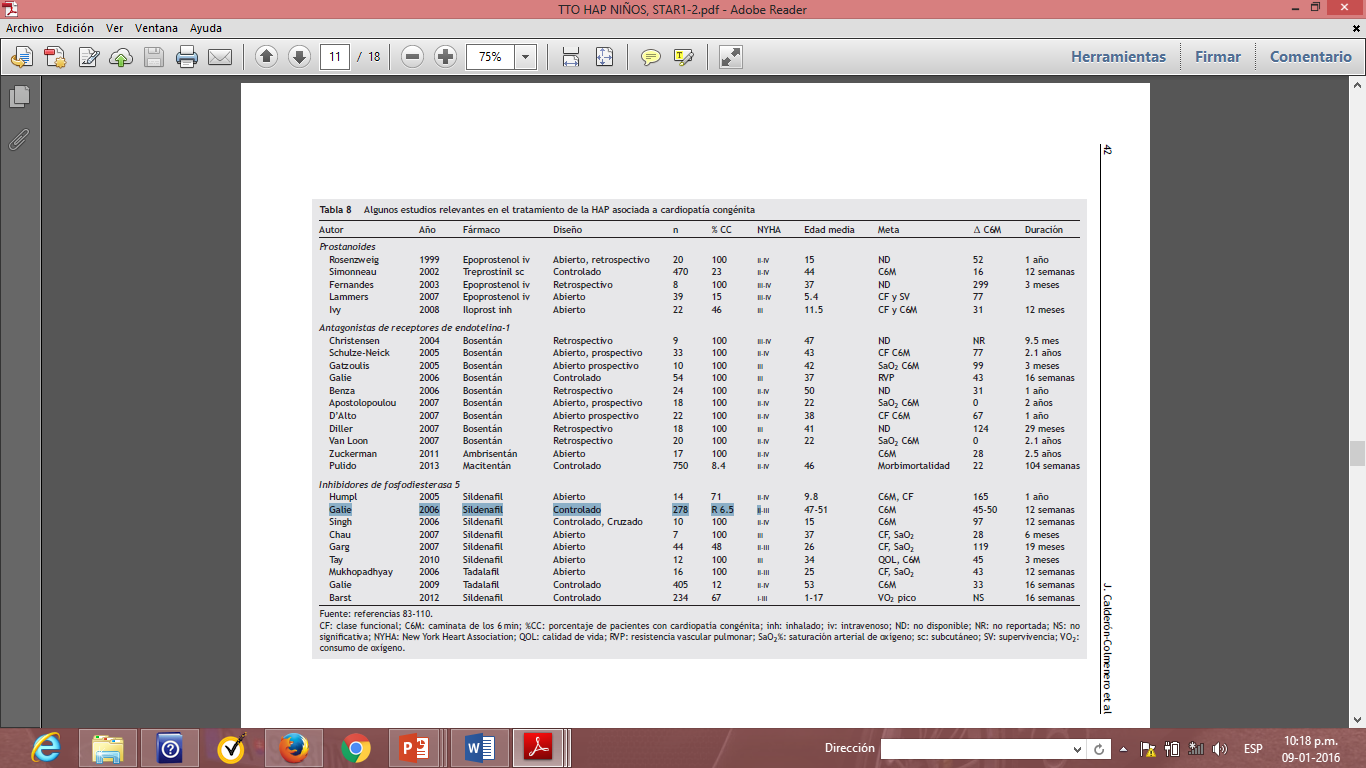 SUPER 1
START 1 Y 2
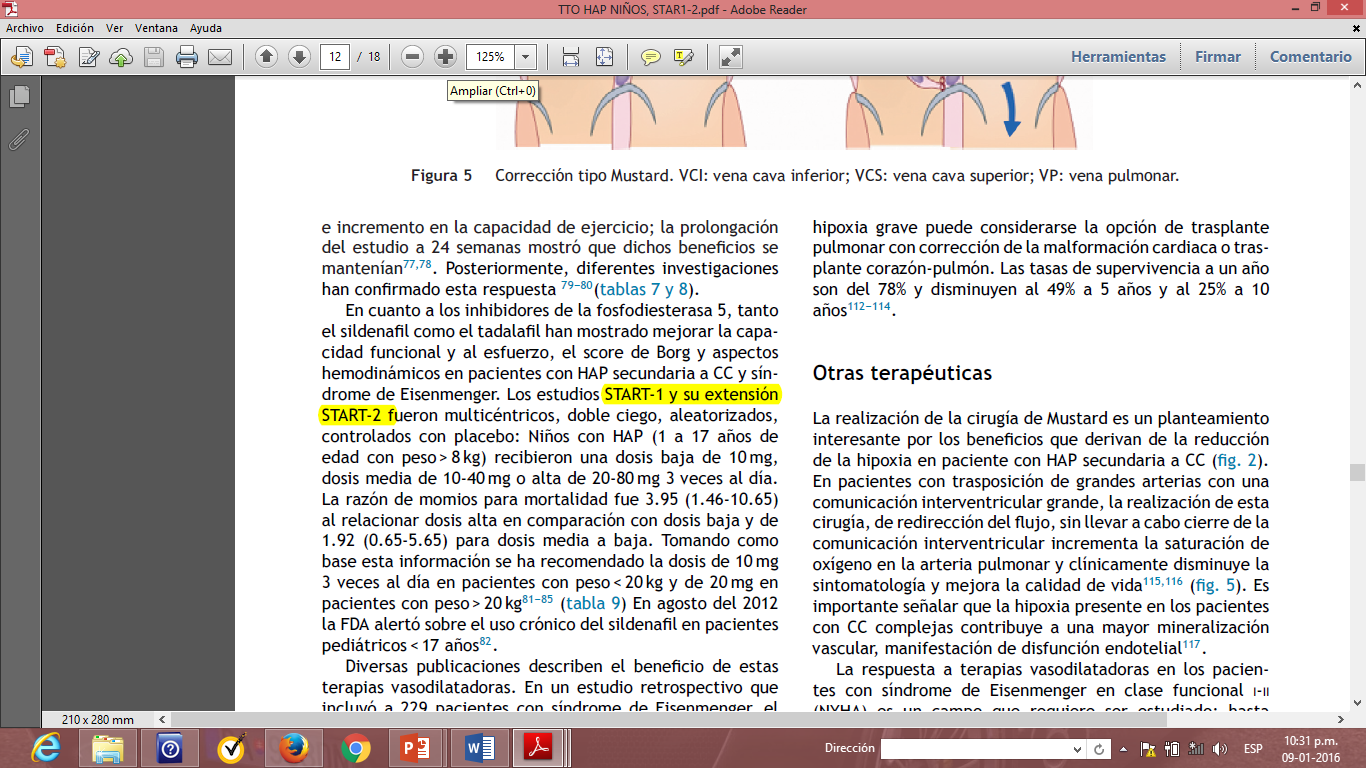 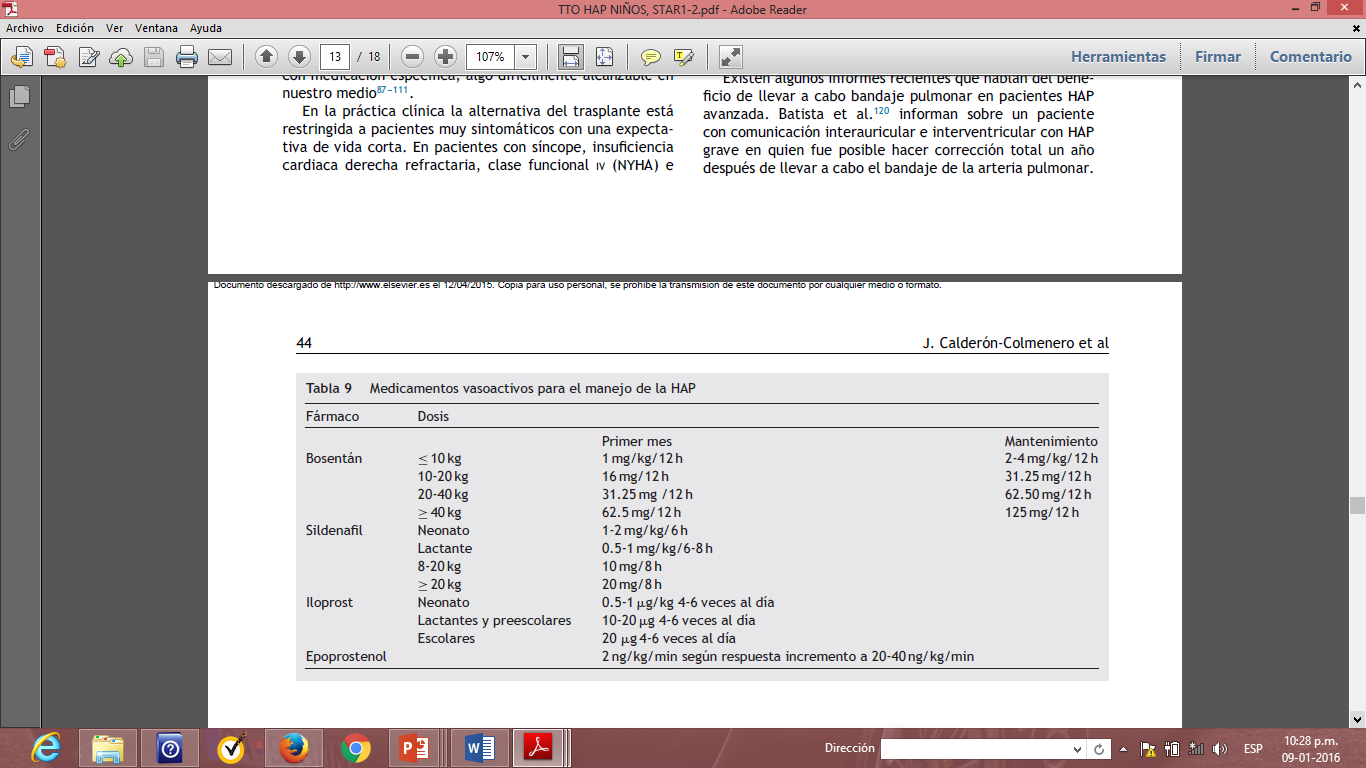 [Speaker Notes: Artículo de revisión del instituto nacional de cardiología Ignacio Chávez: Hipertensión pulmonar asociada a cardiopatías congénitas y síndrome de Eisenmenger]
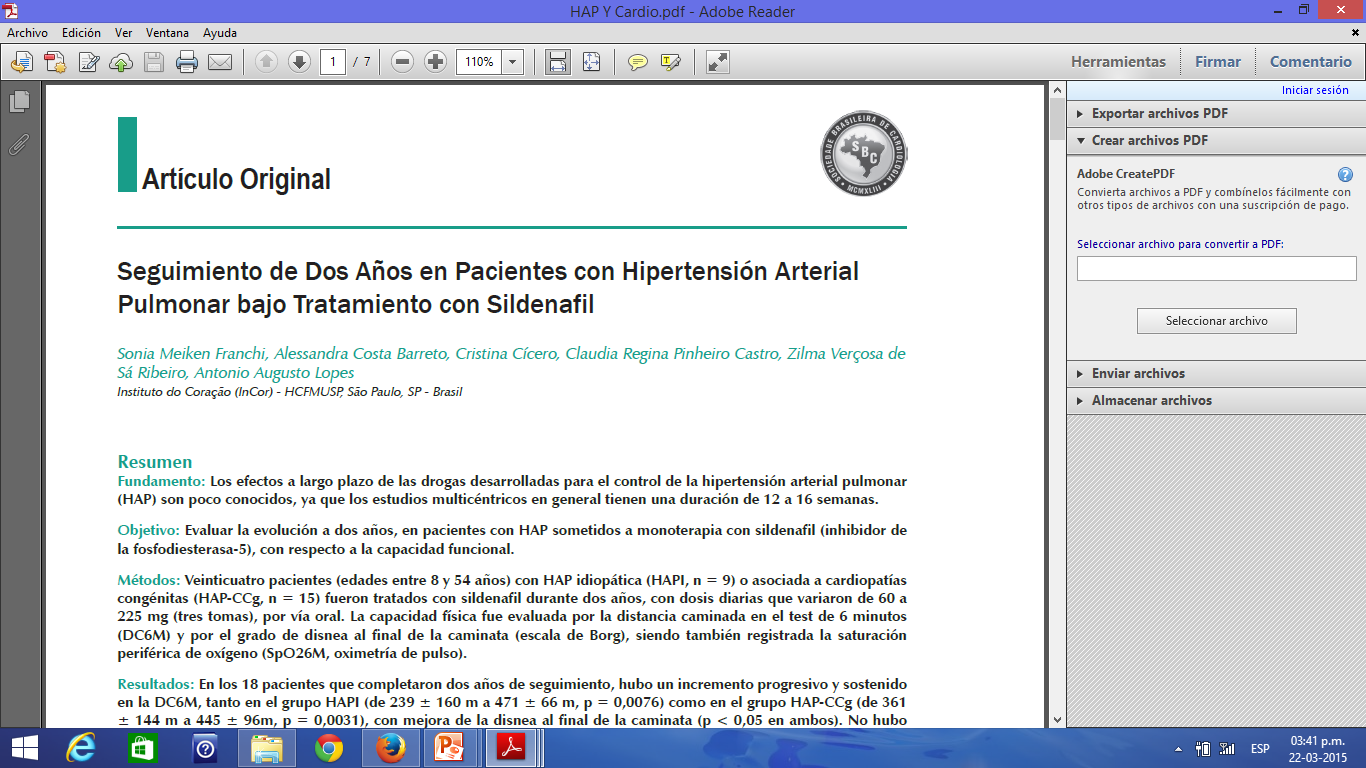 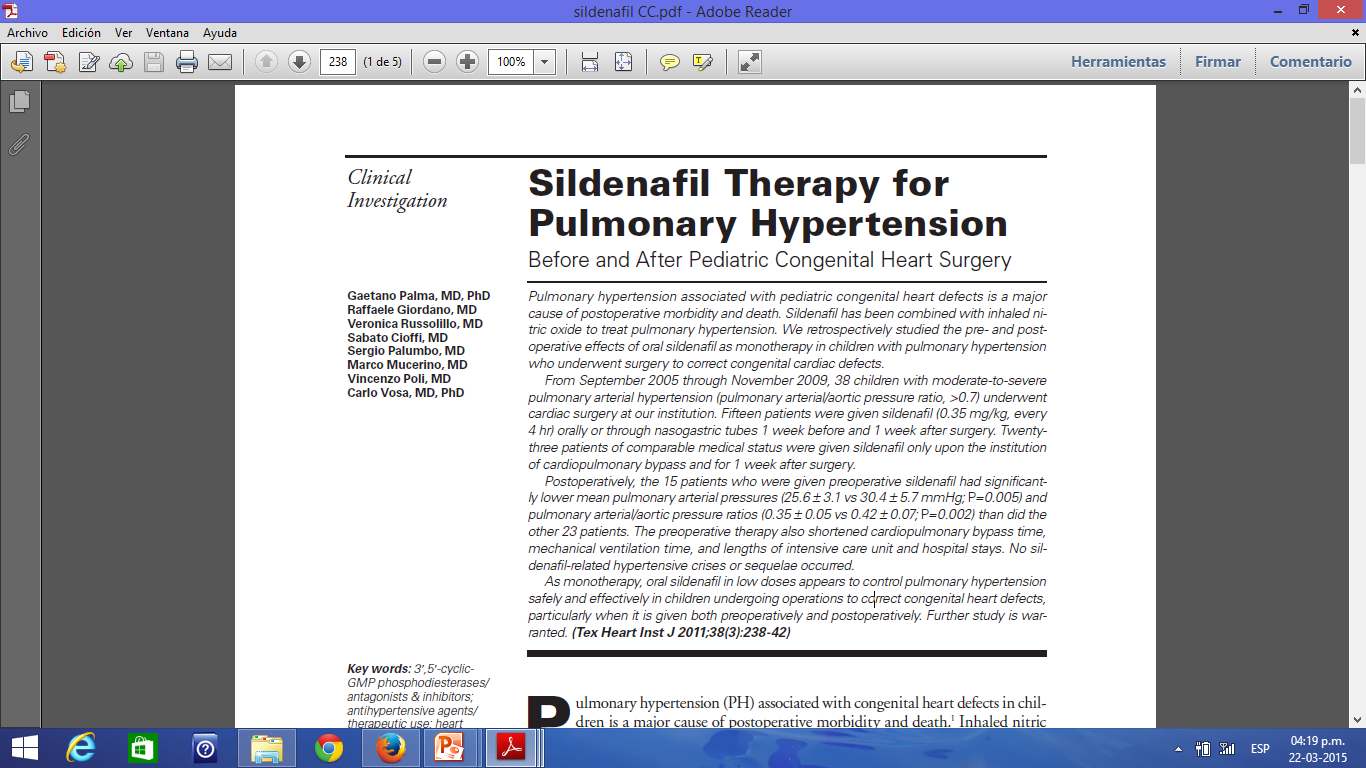 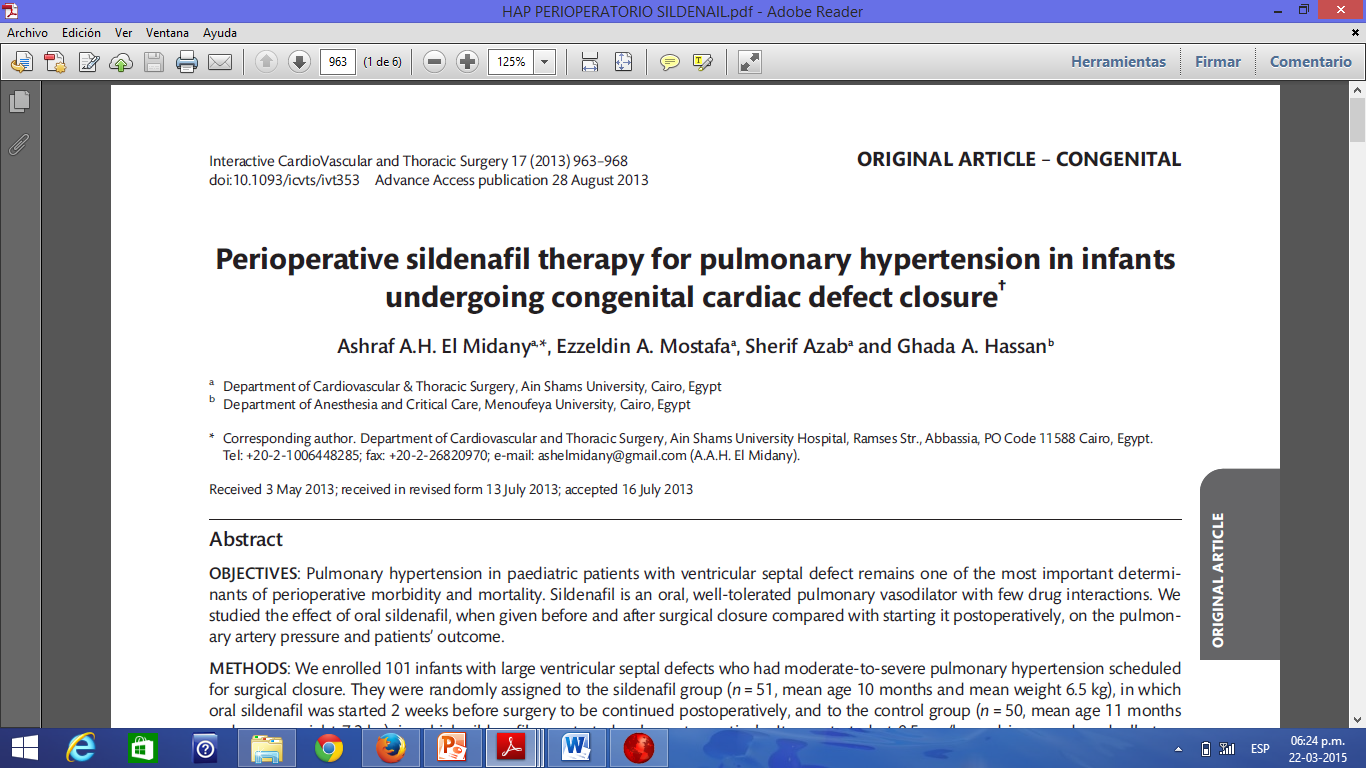 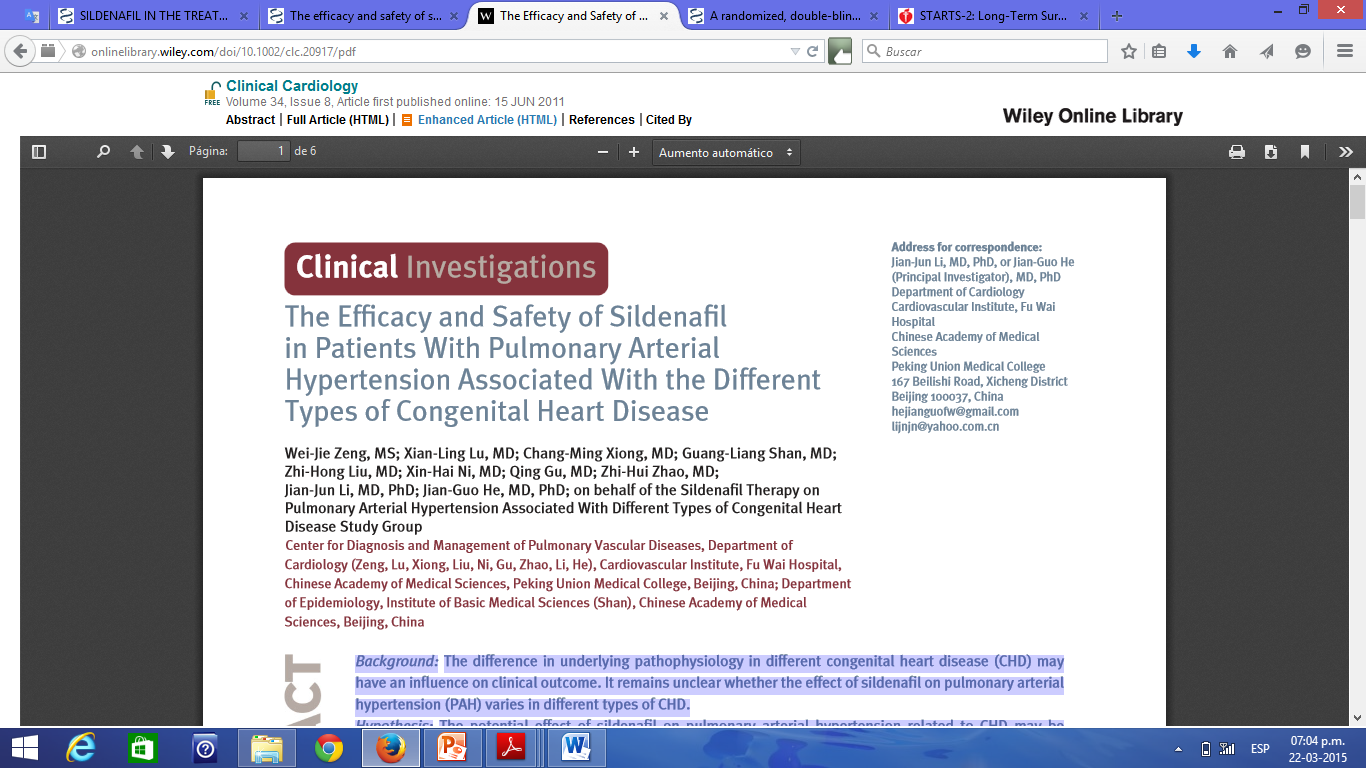 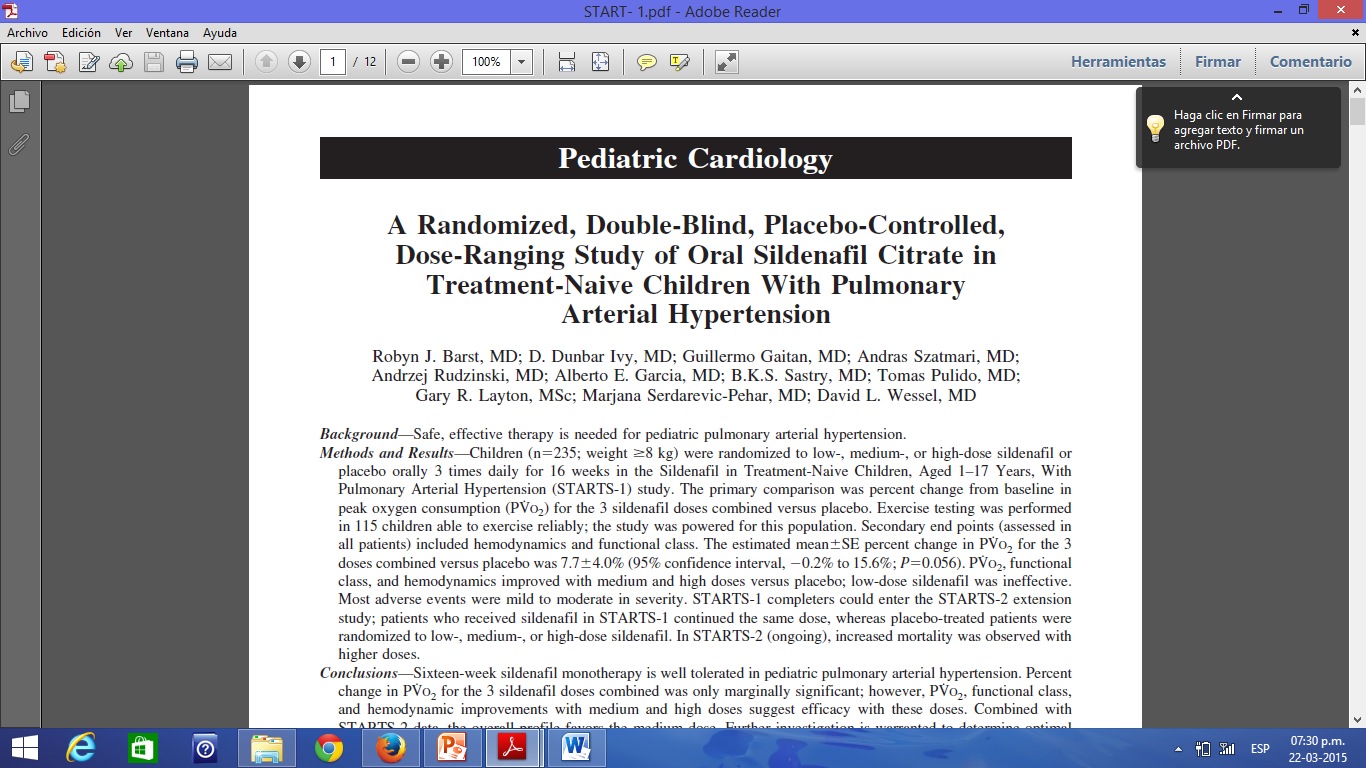 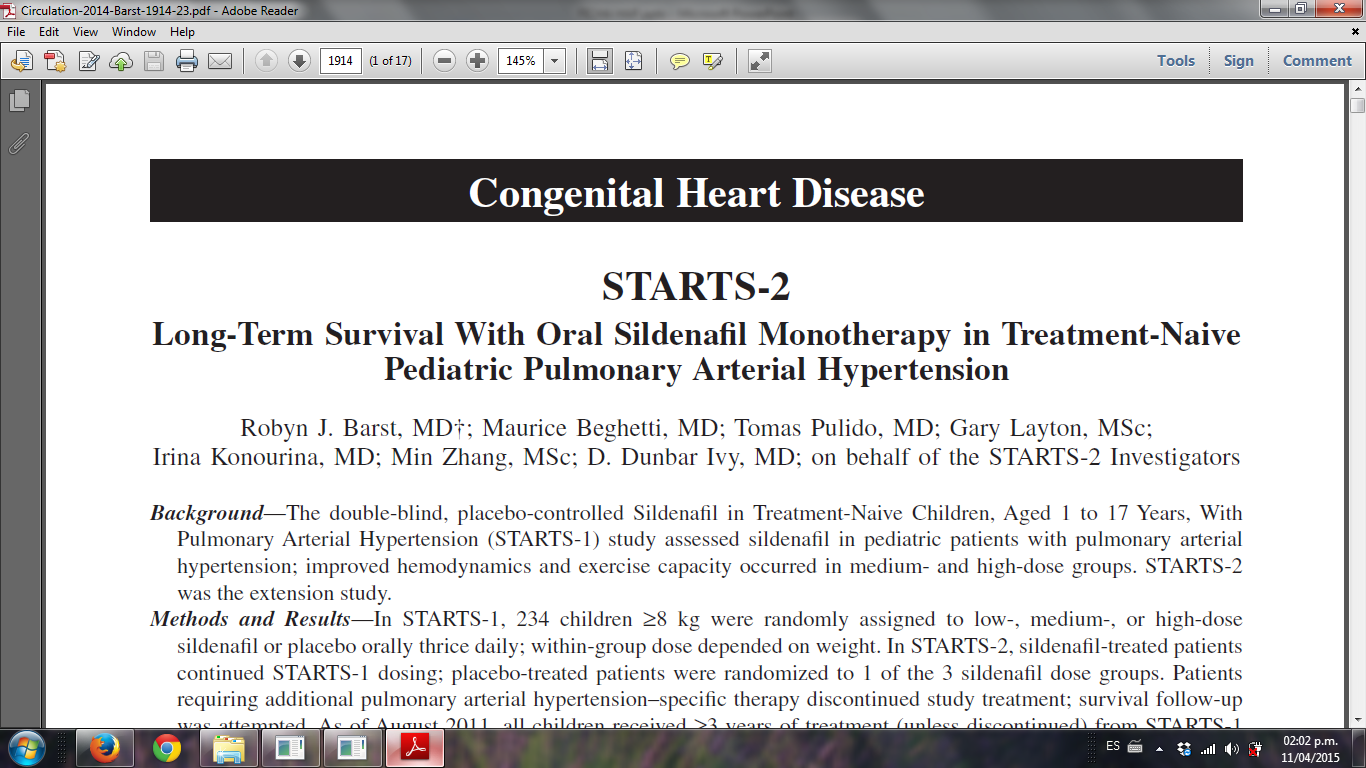 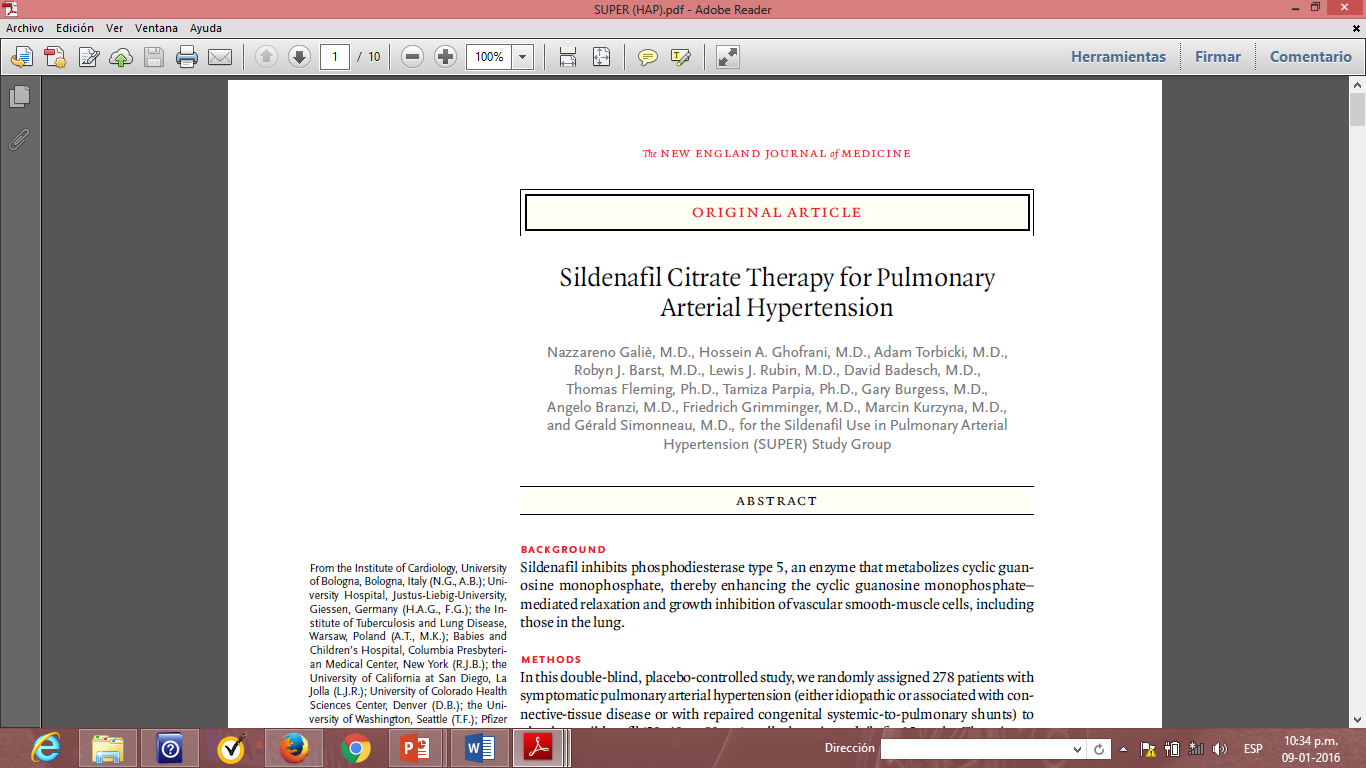 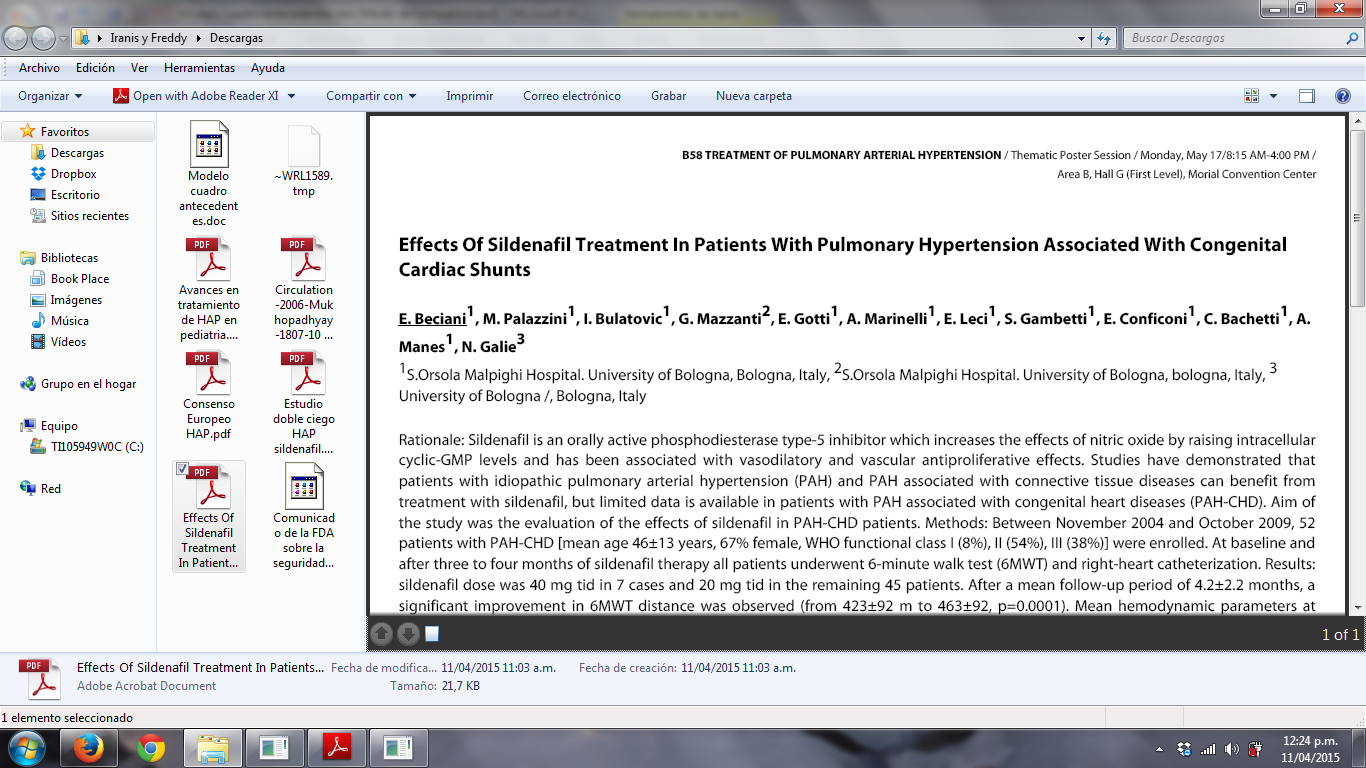 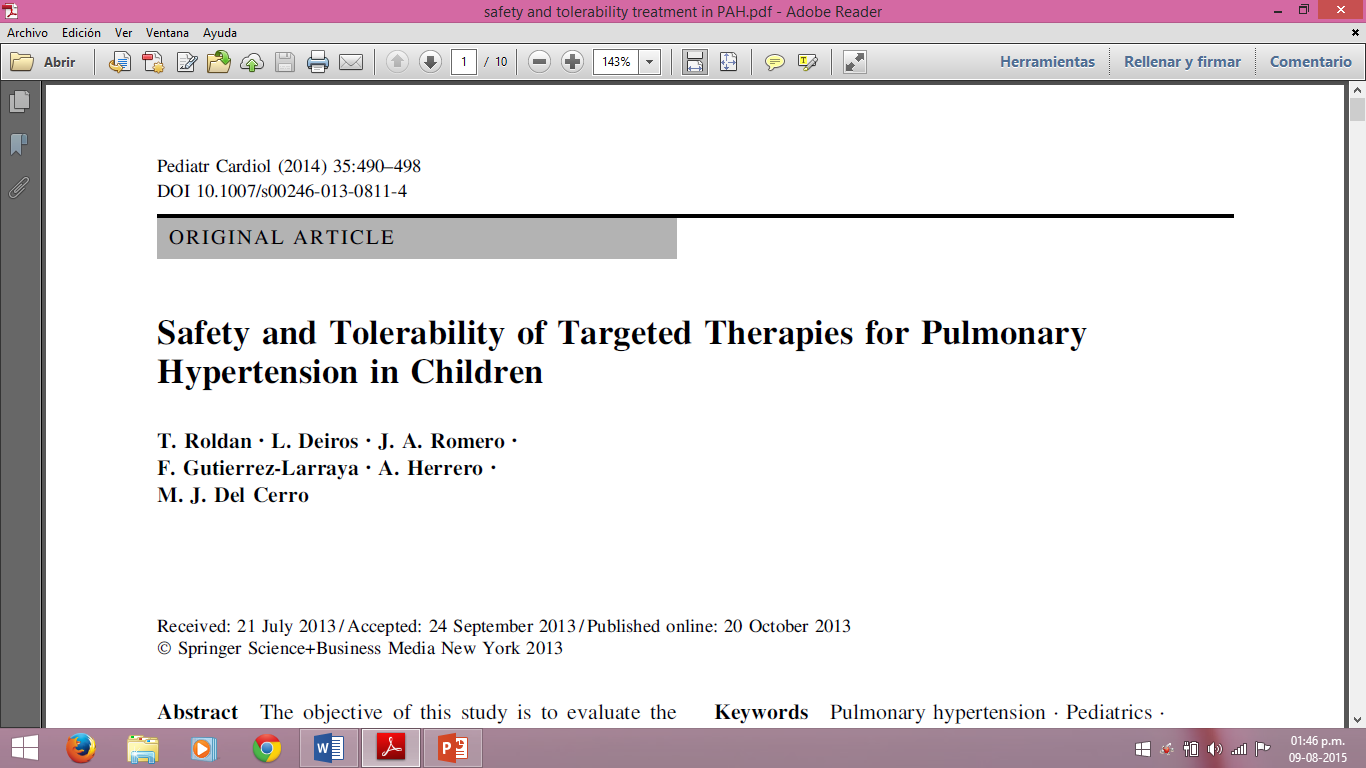 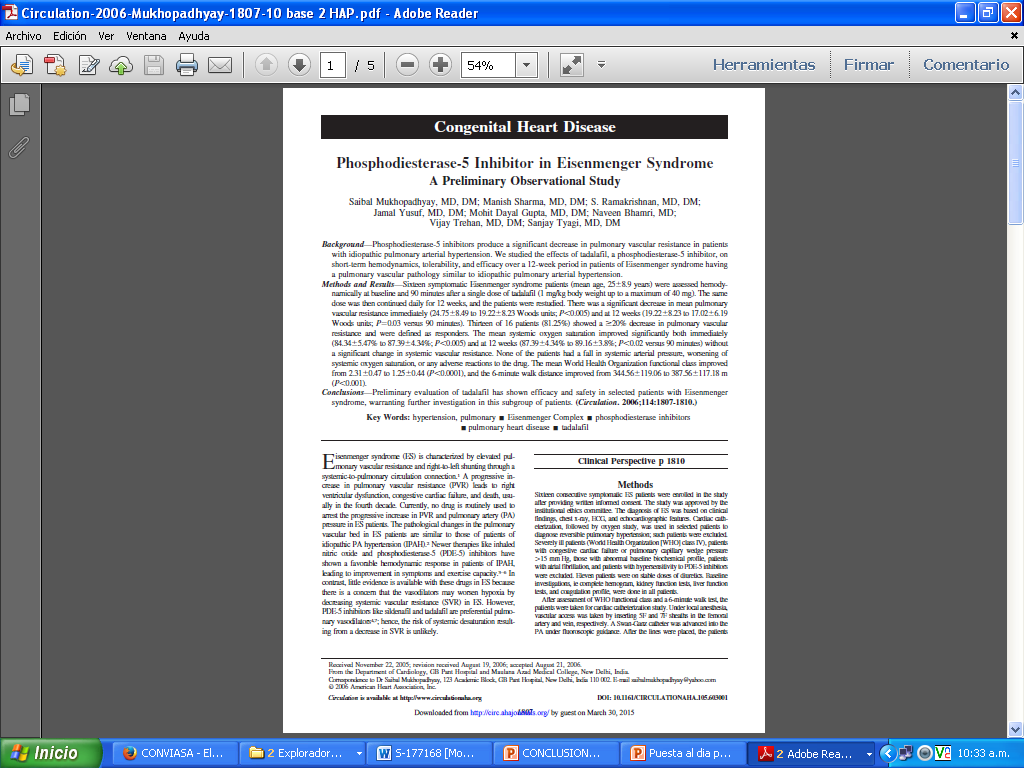 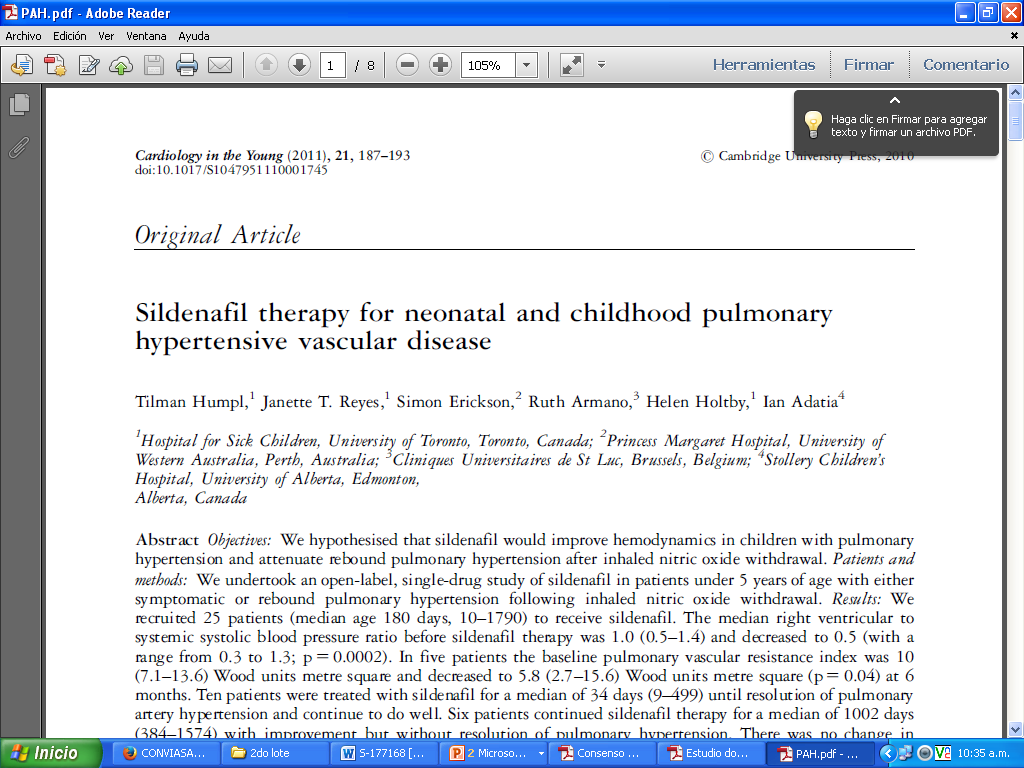 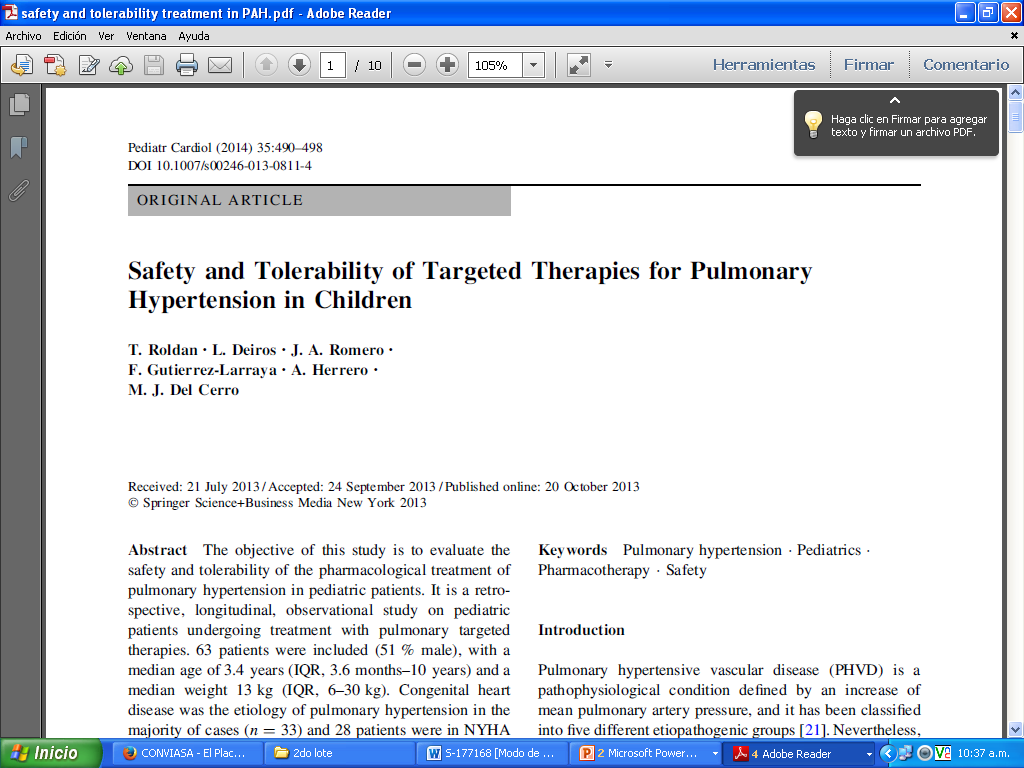 CRITERIOS DE INCLUSION DE ESTUDIOS
Pacientes  de 0 a 02 años de edad.
Portadores de cardiopatías congénitas con shunt de izquierda a derecha no corregidas.
Demostración ecocardiográfica o hemodinámica de hipertensión arterial pulmonar sin sindrome de Eisenmenger.


De los 12 estudios evaluados únicamente 03 cumplen con los criterios de inclusión y el resto fueron descartados por no cumplir con la edad requerida para su evaluación (menores a 02 años).
ARTICULOS QUE CUMPLEN CON LOS CRITERIOS DE INCLUSION:
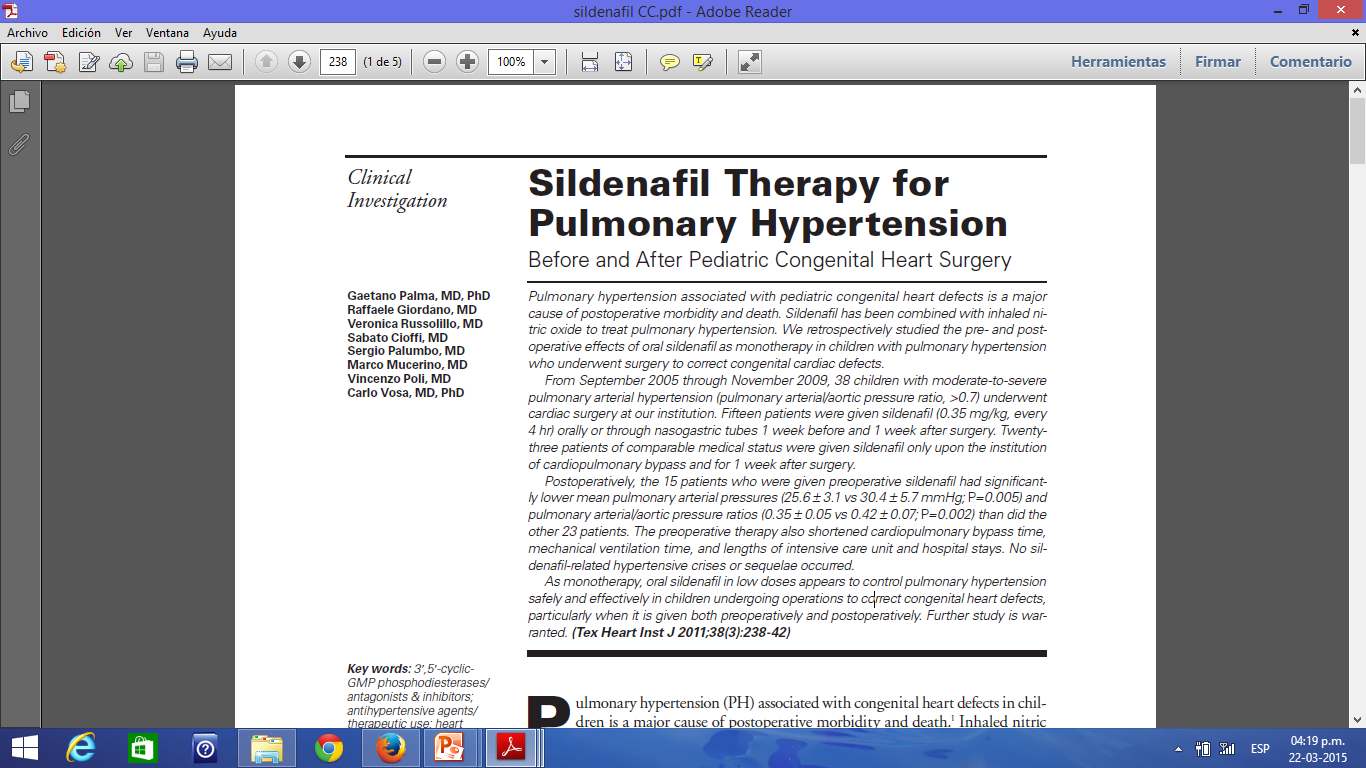 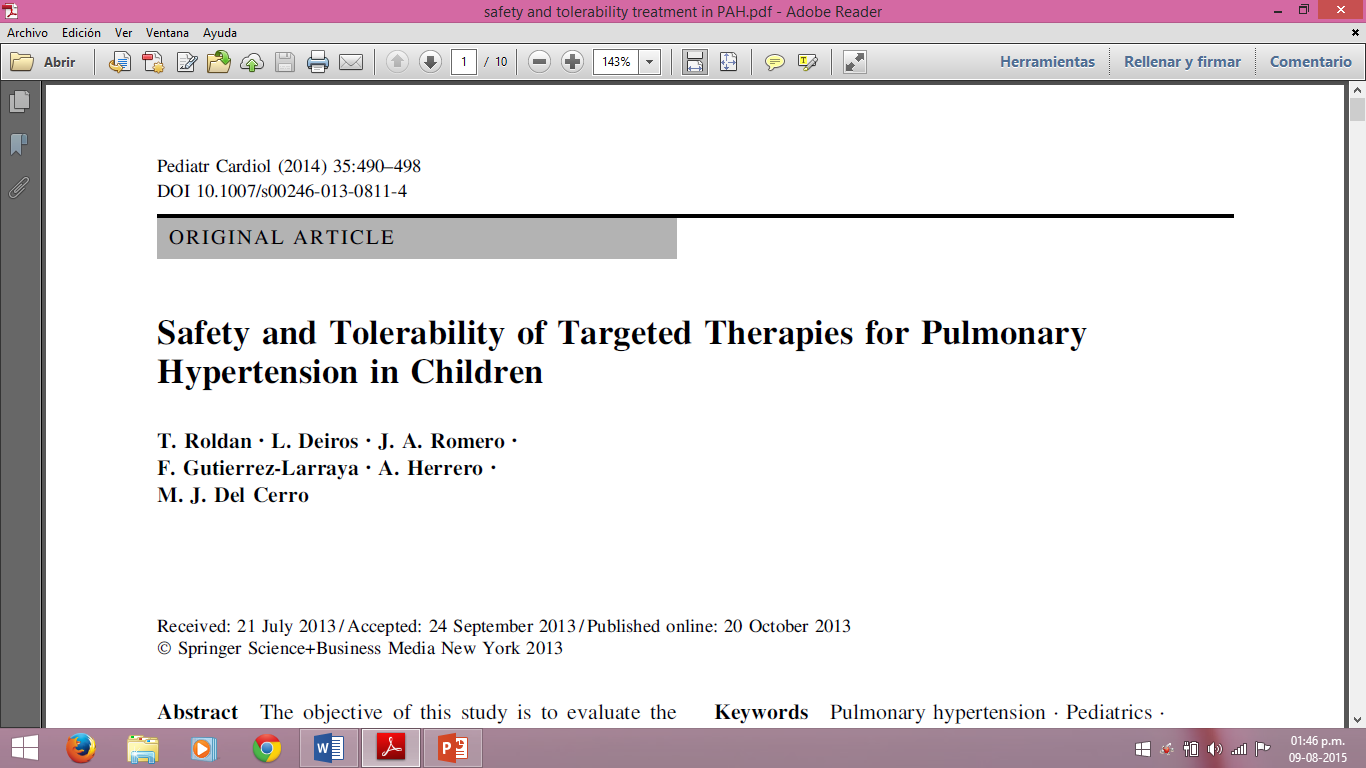 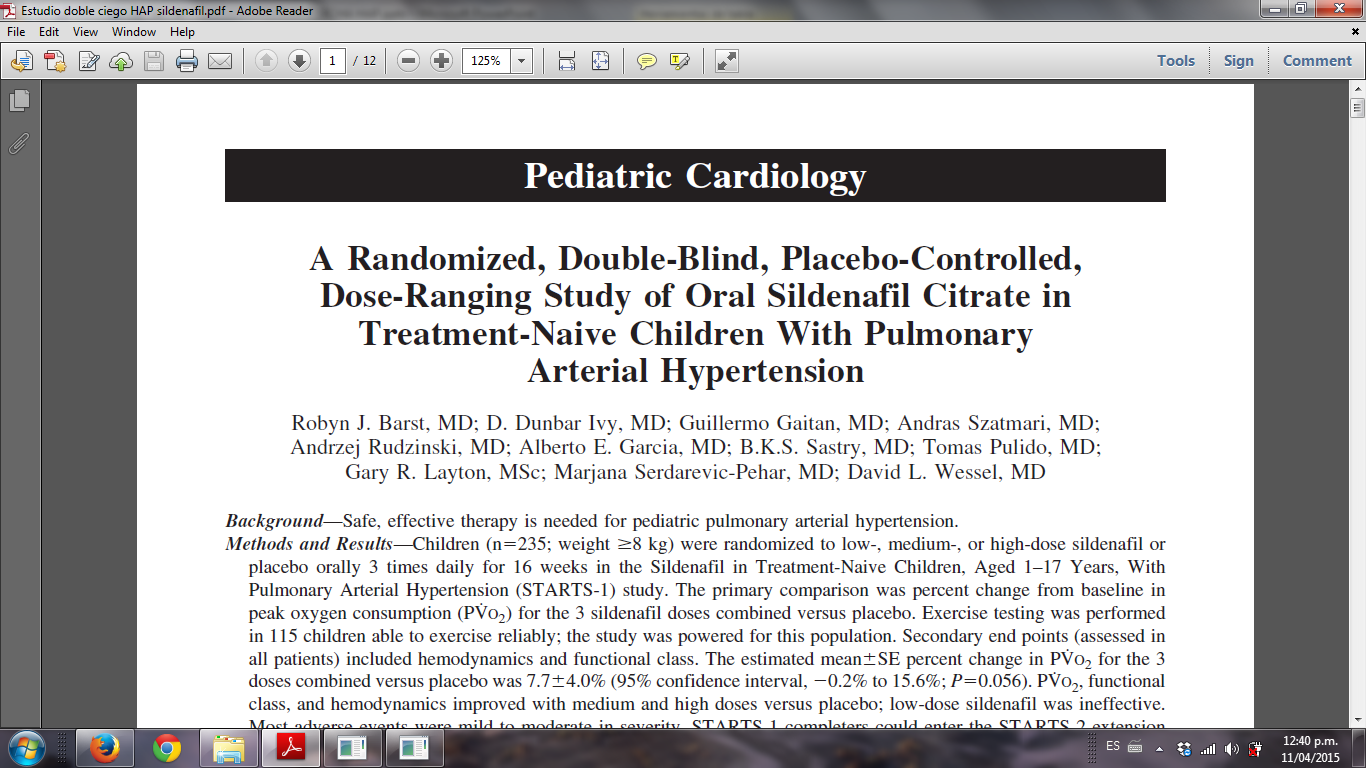 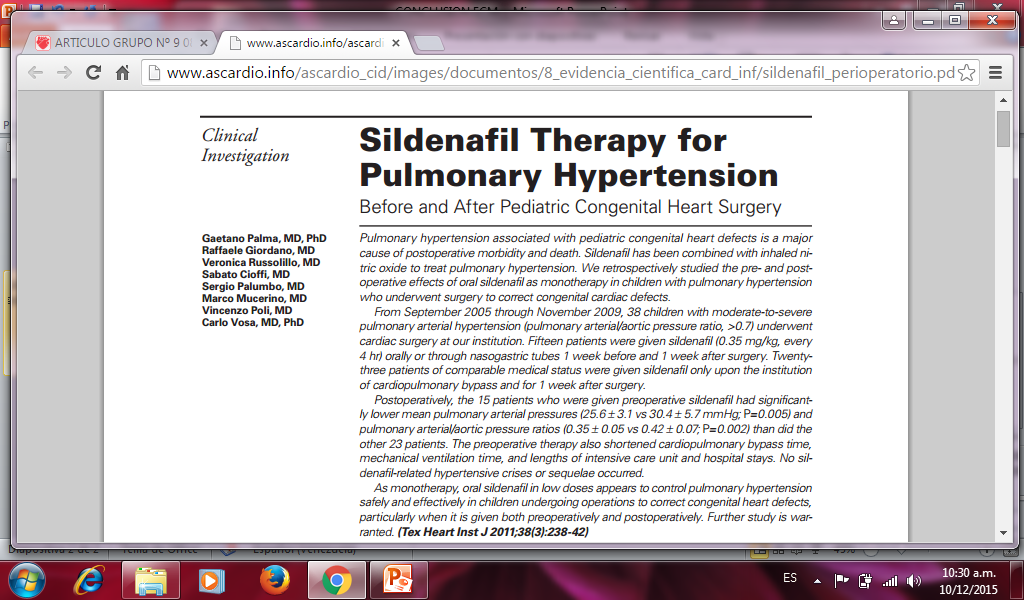 PARTICIPANTES PRESENTES DURANTE REVISIÓN DE EVIDENCIA CIENTÍFICA:
Liankys E. López, Irma E. Velásquez, Darkis Y. Díaz, Jennifer G. Uzcategui,  José H. Flores,  Freddy D. Sibada, Rosa M. Finizola
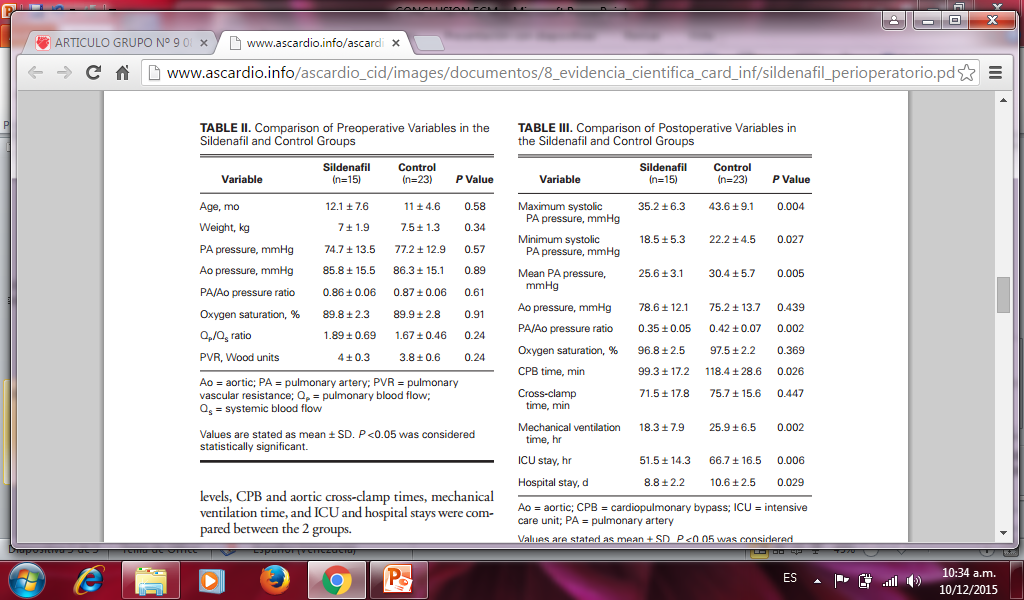 SUPERPOSICION DE VALORES
RESULTADO FINAL DE LA DISCUSIÓN
No  concluyente: 

Diseño de la investigación no está bien dilucidado. 

Se usaron dosis (suboptimas).

Resultados: presiones pulmonares para ambos grupos, así como demás parámetros estudiados, presentaron resultados sin diferencia estadísticamente significativa (superposición de valores) por lo que se puede decir que no hubo diferencia entre ambos grupos. 

 Finalmente no se pudo dar conclusiones eficientes, sobre la eficacia del tratamiento con sildenafil antes de la intervención quirúrgica en comparación con el grupo que la recibió durante el procedimiento.
PARTICIPANTES PRESENTES DURANTE REVISIÓN DE EVIDENCIA CIENTÍFICA:
Liankys E. López, Irma E. Velásquez, Darkis Y. Díaz, Jennifer G. Uzcategui,  José H. Flores , Freddy D. Sibada, Rosa M. Finizola
[Speaker Notes: Este estudio no es concluyente, por varias razones, entre las que se mencionan: el diseño de la investigación no está bien dilucidado, se usaron dosis (suboptimas) que en la actualidad  son otras, en cuanto a los resultados las presiones pulmonares para ambos grupos, así como demás parámetros estudiados, presentaron resultados sin diferencia estadísticamente significativa (superposición de valores) por lo que se puede decir que no hubo diferencia entre ambos grupos.  Finalmente no se pudo dar conclusiones eficientes, sobre la eficacia del tratamiento con sildenafil antes de la intervención quirúrgica en comparación con el grupo que la recibió durante el procedimiento.]
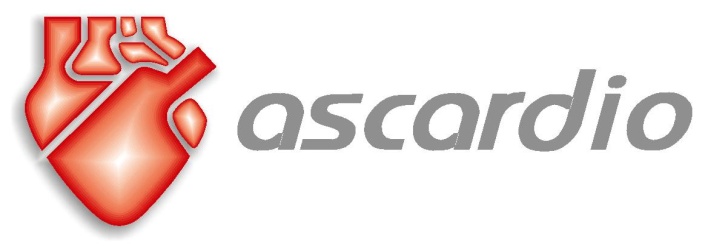 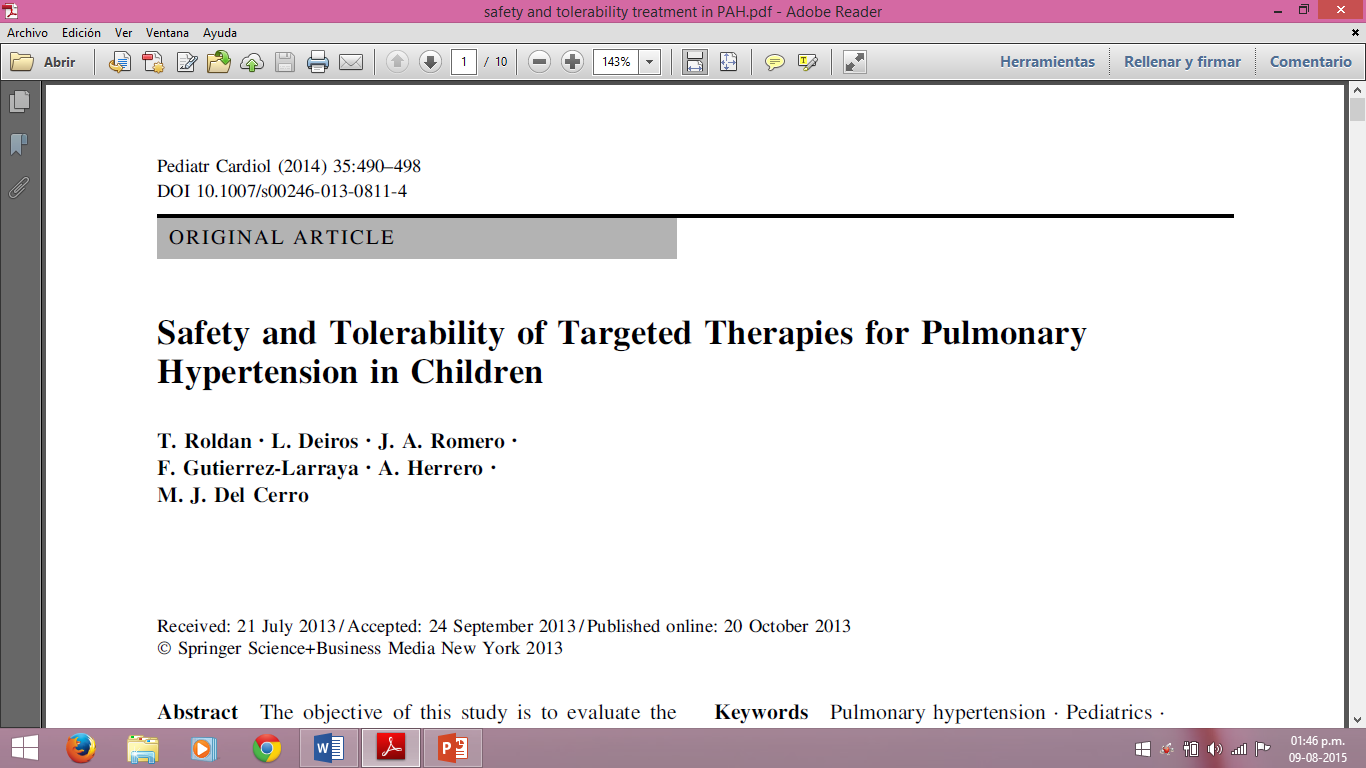 Seguridad y tolerabilidad de terapias dirigidas para hipertensión pulmonar en niños
PARTICIPANTES PRESENTES DURANTE REVISIÓN DE EVIDENCIA CIENTÍFICA:
Liankys E. López, Irma E. Velásquez, Darkis Y. Díaz,  Freddy D. Sibada, Rosa M. Finizola
OBJETIVOS
Objetivos Primarios:
Evaluar la seguridad y tolerabilidad de terapias dirigidas a la hipertensión pulmonar en niños (incluyendo terapia de combinación).
Analizar la incidencia y el tipo de efectos adversos en la población pediátrica.
Objetivos Secundarios:
Estudiar posibles factores de riesgo asociados con estas reacciones adversas en los niños, para comparar los efectos adversos que se describen en la población adulta de los detectados en la población pediátrica
Estudiar las posibles diferencias en la supervivencia según la dosis de sildenafil.
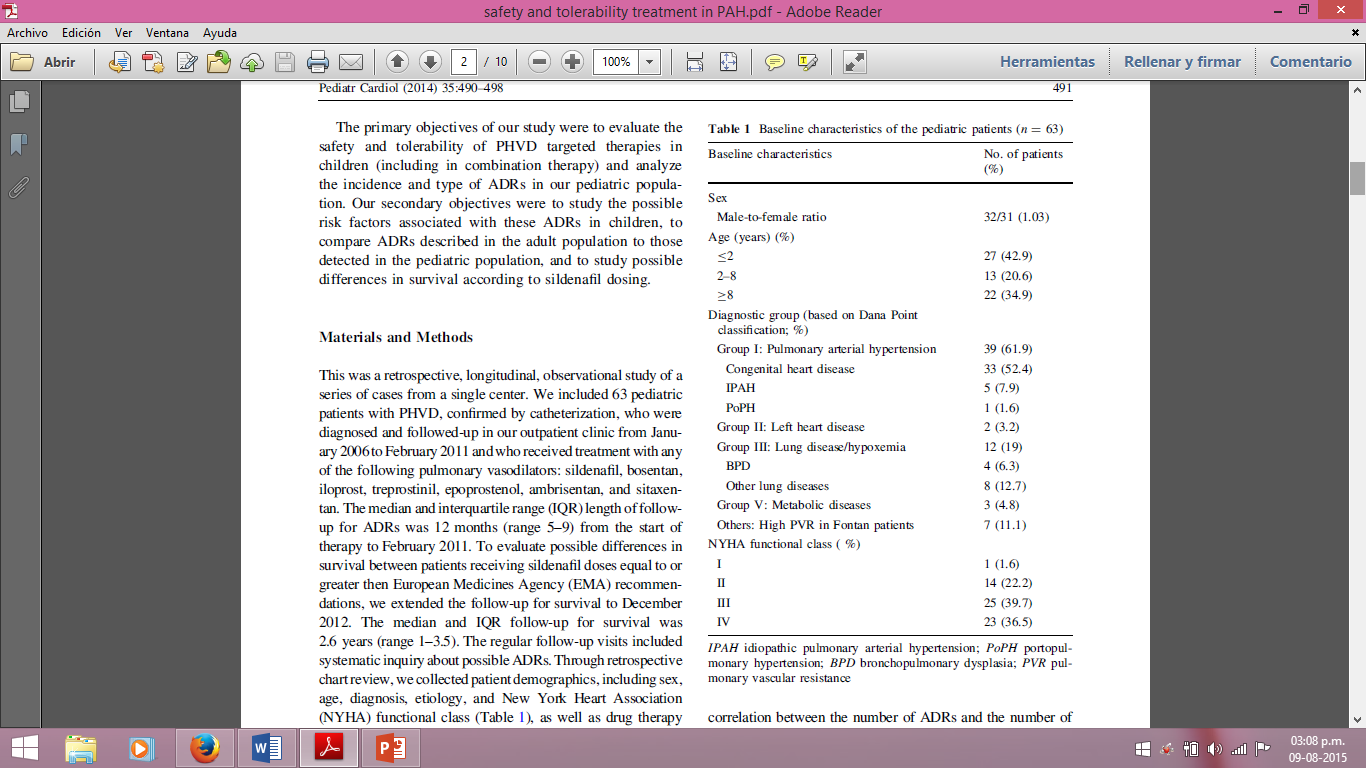 RESULTADOS
Características Demográficas y Basales
63 pacientes incluidos en el estudio.
Se analizaron un total de 90 diferentes regímenes de tratamiento (monoterapia y combinación). 
Mediana de edad al inicio de 3,4 años (IQR 3,6 meses-10 años), peso promedio fue de 13kg (IQR 6-30). 
Rel. Masc/fem 1,03. 
Clase funcional de la NYHA.
EL PRESENTE ESTUDIO NO APORTA INFORMACION RELEVANTE PARA CONTESTAR NUESTRA PREGUNTA DE INVESTIGACION YA QUE PRESENTA MULTIPLES INCONGRUENCIAS DESDE EL PUNTO DE VISTA METODOLOGICO:

No se puede distinguir cuál es la dosis recomendada y cuál es la dosis que produce eventos adversos 
Esquemas de tratamiento exceden población evaluada.
Dosis no ponderales.
No hay especificación de pacientes según grupo de HP.
SI
SI
SI
NO
SI
[Speaker Notes: Con respecto a la Tabla 1: Hay una diferencia en la respuesta de los niños menores de 2 años con respecto a los mayores de 8 años 
El Bósentan reduce o solapa los eventos secundarios propios del Sildenafil
No se puede distinguir cuál es la dosis recomendada y cuál es la dosis que produce eventos adversos 
Esquemas de tratamiento exceden población evaluada.
Dosis no ponderales.
No hay especificación de pacientes según grupo de HP]
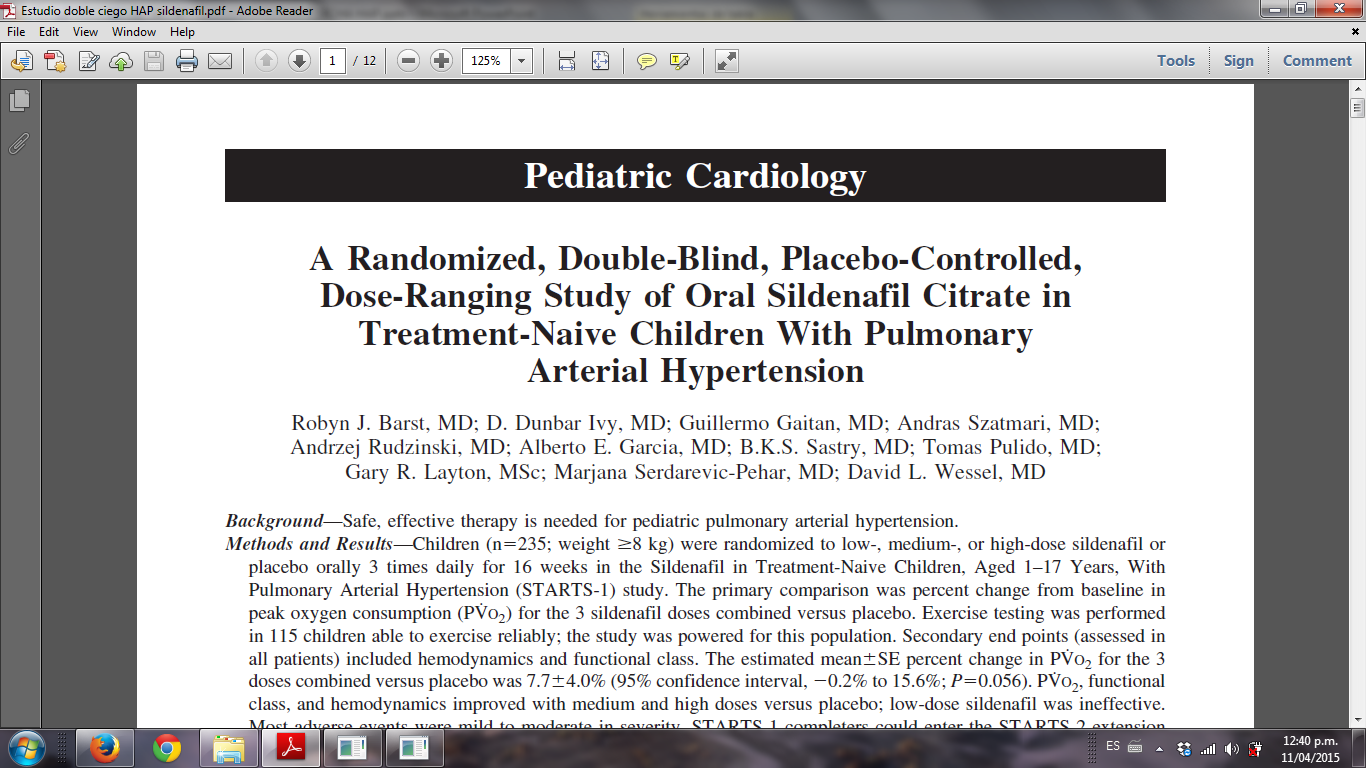 n: 235; de 1 a 17 años, 8 kg de peso, fueron aleatorizados para baja, media, o altas dosis de sildenafil o placebo por vía oral 3 veces al día durante 16 semanas.


Se comparó la variación porcentual con respecto al valor inicial del PvO2 con prueba de esfuerzo CP. 

PE: 115 niños capaces de ejercer el estudio de forma fiable. Resto cateterismo cardiaco.
PARTICIPANTES PRESENTES DURANTE REVISIÓN DE EVIDENCIA CIENTÍFICA:
Liankys E. López, Irma E. Velásquez, Darkis Y. Díaz, José H. Flores,  Freddy D. Sibada, Rosa M. Finizola
[Speaker Notes: Los niños (n: 235; 8 kg de peso, 33% IPAH/HPAH) fueron aleatorizados para baja, media, o altas dosis de sildenafil o placebo por vía oral 3 veces al día durante 16 semanas.

Edad: de 1 a 17 años, con Hipertensión Arterial Pulmonar (START-1) . Se comparó la variación porcentual con respecto al valor inicial en el consumo máximo de oxígeno (PvO2) con prueba de esfuerzo CP para las 3 dosis de sildenafil combinados versus placebo. 

Se realizó la prueba de esfuerzo en 115 niños capaces de ejercer el estudio de forma fiable, El resto fue valorado a través de cateterismo cardiaco.

Los puntos finales secundarios (evaluados en todos los pacientes) incluyeron la hemodinámica y la clase funcional.]
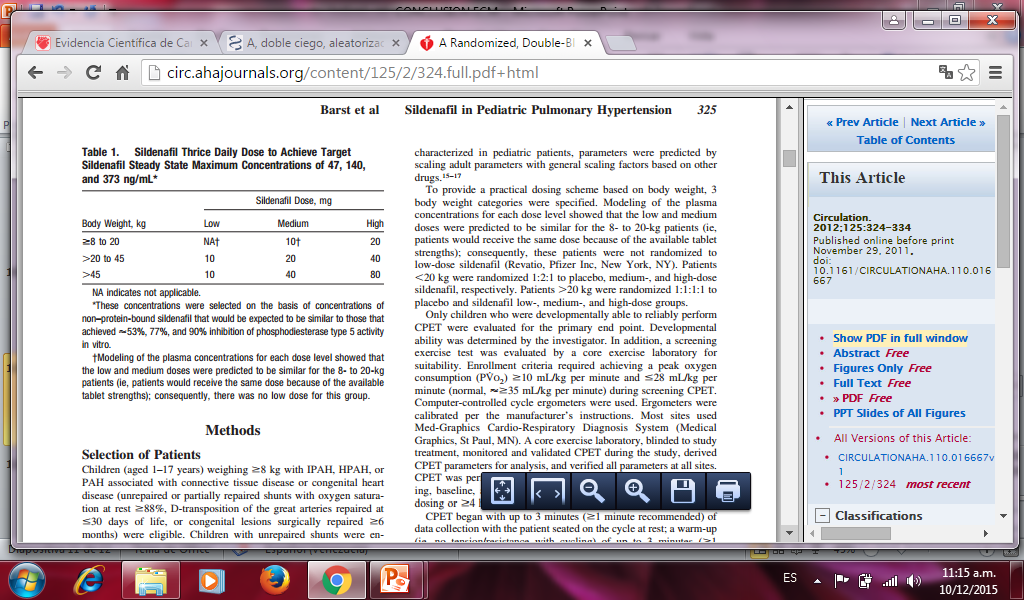 EL PRESENTE ESTUDIO NO APORTA INFORMACION RELEVANTE PARA CONTESTAR NUESTRA PREGUNTA DE INVESTIGACION YA QUE PRESENTA MULTIPLES ERRORES DESDE EL PUNTO DE VISTA METODOLOGICO:

PFP ORIENTADO A VO2 (PECP)
8-12Kg NO RECIBEN DOSIS BAJAS
DOSIS NO PONDERALES (20-80mg)
NO ABARCA EDAD DESDE ETAPA NEONATAL
NO ESPECIFICA  EVOLUCION DE PMAP EN PACIENTES.
[Speaker Notes: PFP: PUNTO FINAL PRIMARIO
PECP: PRUEBA ESFUERZO CARDIOPULMONAR]
CONCLUSION
NO CONCLUYENTES. Presentan múltiples incongruencias desde el punto de vista metodológico:

Diseño de la investigación no está bien dilucidado.
Esquemas de tratamiento exceden población evaluada.
Dosis no ponderales.
No hay especificidad de pacientes según grupo de HAP en cuanto a los resultados de las presiones pulmonares para ambos grupos.
Demás parámetros estudiados se superpusieron.

	Por lo tanto no hay evidencia científica sobre beneficios reales del uso de sildenafil en este grupo de pacientes, debido a que estudios que daban resultados favorables,  al analizarlos no aportaron resultados eficientes en este grupo etario.
[Speaker Notes: Estos estudios no fueron concluyentes, y no aportaron información relevante para contestar nuestra pregunta de investigación ya que presentan múltiples incongruencias desde el punto de vista metodológico por varias razones, entre las que se mencionan: el diseño de la investigación no está bien dilucidado, esquemas de tratamiento exceden población evaluada, se usaron dosis (suboptimas) que en la actualidad son otras, dosis no ponderales, no hay especificidad de pacientes según grupo de HAP en cuanto a los resultados las presiones pulmonares para ambos grupos, así como demás parámetros estudiados, se superpusieron  por lo cual no se pudo dar conclusiones eficientes, sobre la eficacia del tratamiento con sildenafil antes de la intervención quirúrgica en comparación con el grupo que la recibió durante el procedimiento. 

Por lo tanto no hay evidencia científica sobre beneficios reales del uso de sildenafil en este grupo de pacientes, debido a que estudios que daban resultados favorables,  al analizarlos no aportaron resultados eficientes en este grupo etario.]
POSICIÓN DEL SERVICIO AL RESPECTO?
Ante la evidencia estudiada, la cual es muy débil y no concluyente, se toma como pauta en el servicio «NO INDICAR LA ADMINISTRACION DE SILDENAFIL EN PACIENTES DE 0 A 02 AÑOS CON HIPERTENSION ARTERIAL PULMONAR ASOCIADA A CARDIOPATIAS CONGENITAS CON CORTOCIRCUITO DE IZQUIERDA A DERECHA». 

Por lo antes expuesto se genera una nueva pregunta de investigación…
PARTICIPANTES PRESENTES DURANTE REVISIÓN DE EVIDENCIA CIENTÍFICA:
Liankys E. López, Irma E. Velásquez, Darkis Y. Díaz, Jennifer G. Uzcategui,  José H. Flores,  Freddy D. Sibada, Rosa M. Finizola
¿En que pacientes con Cardiopatías congénitas con Cortocircuito de izquierda a derecha e Hipertensión Arterial Pulmonar realmente es prudente la utilización del sildenafil?
GRACIAS